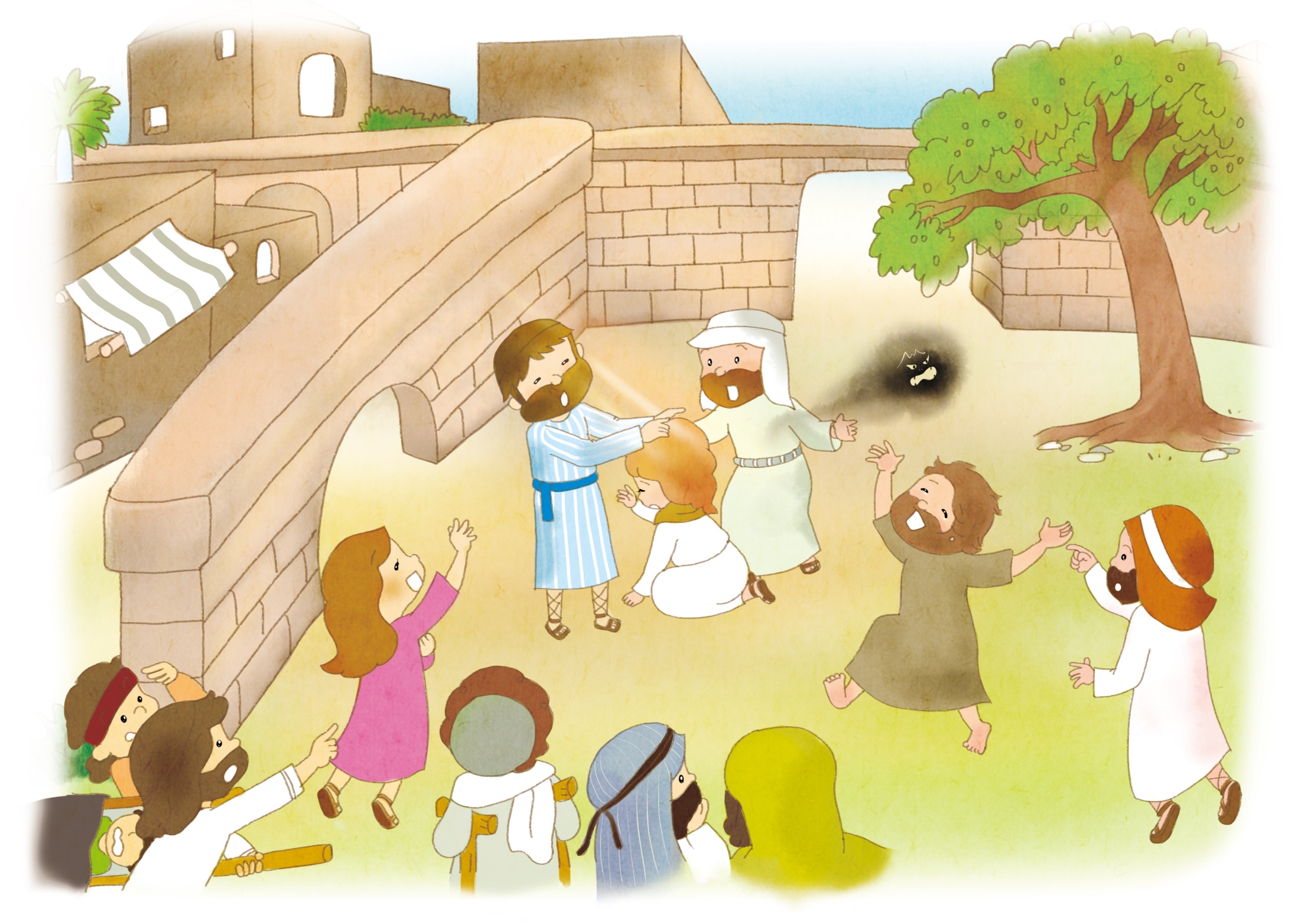 42か     5つの　くんれん       げんば　がっしゅく
しと 8:4-8
しゅうちゅう – WITH
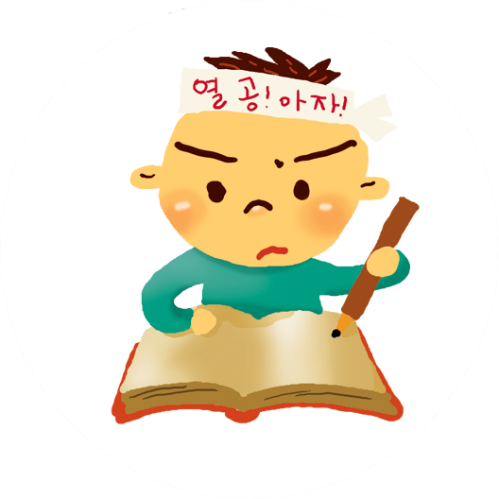 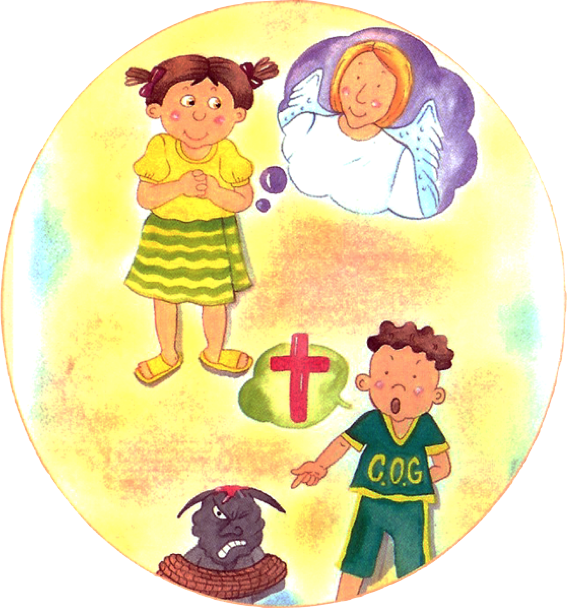 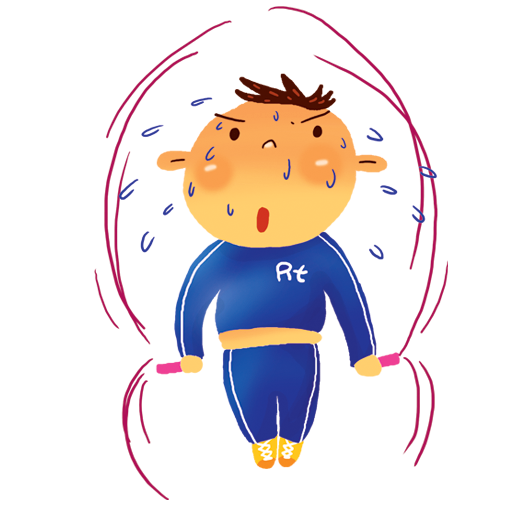 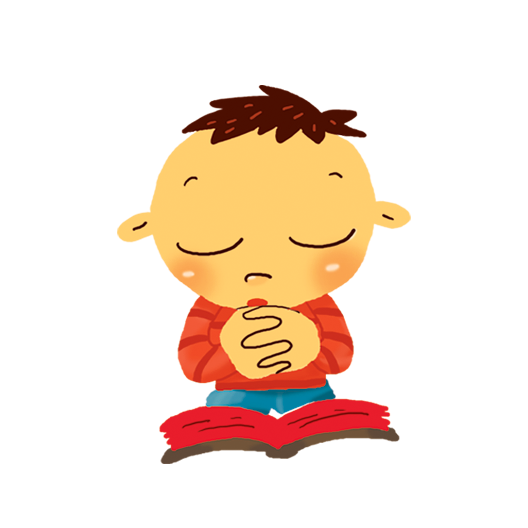 1. エルサレムから　ふくいんが　　のべつたえられ　はじめました
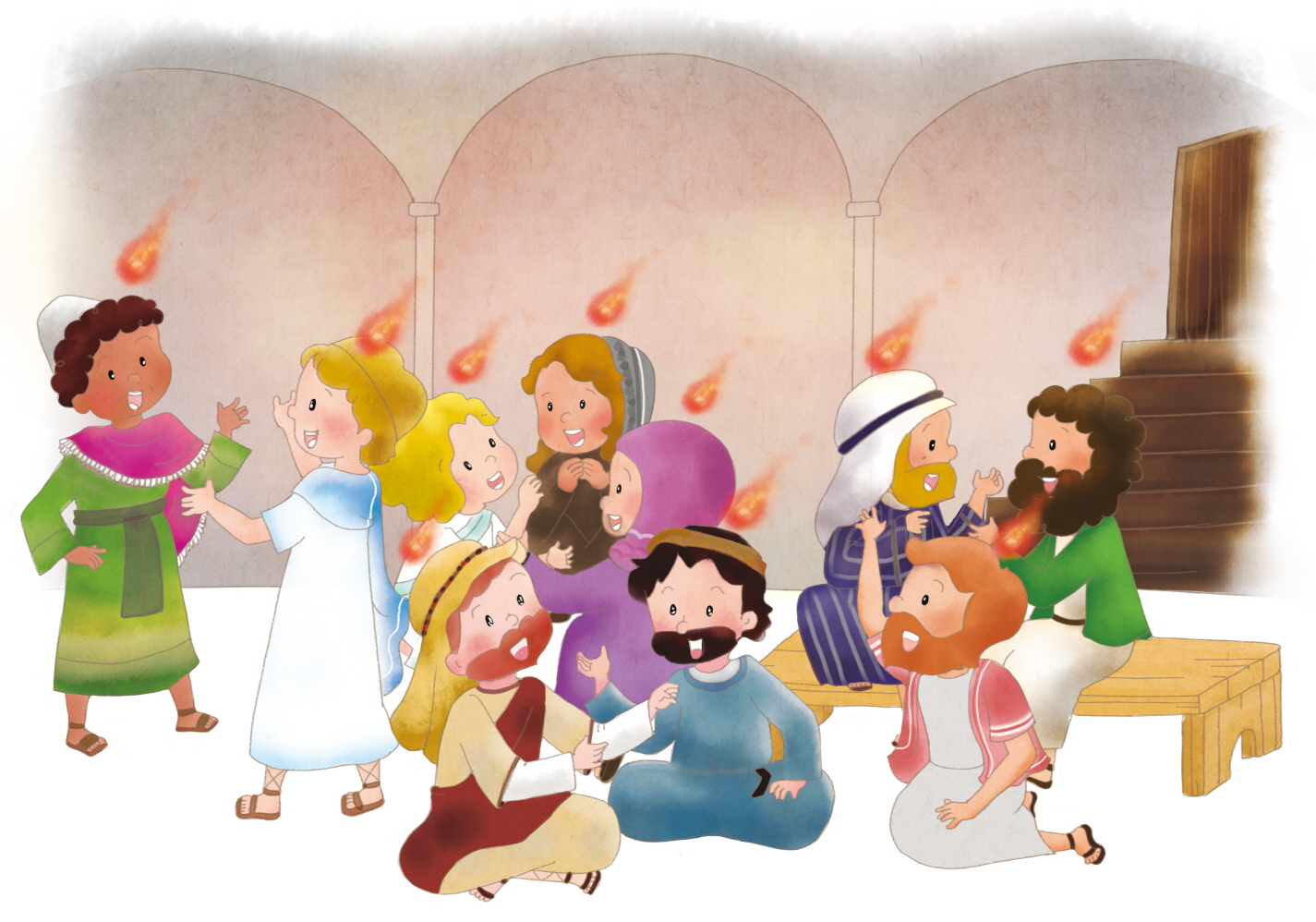 せいれいが　のぞまれると　
ちからを　うけ　ちの　はてに
まで　しょうにんと　なると　
いわれました
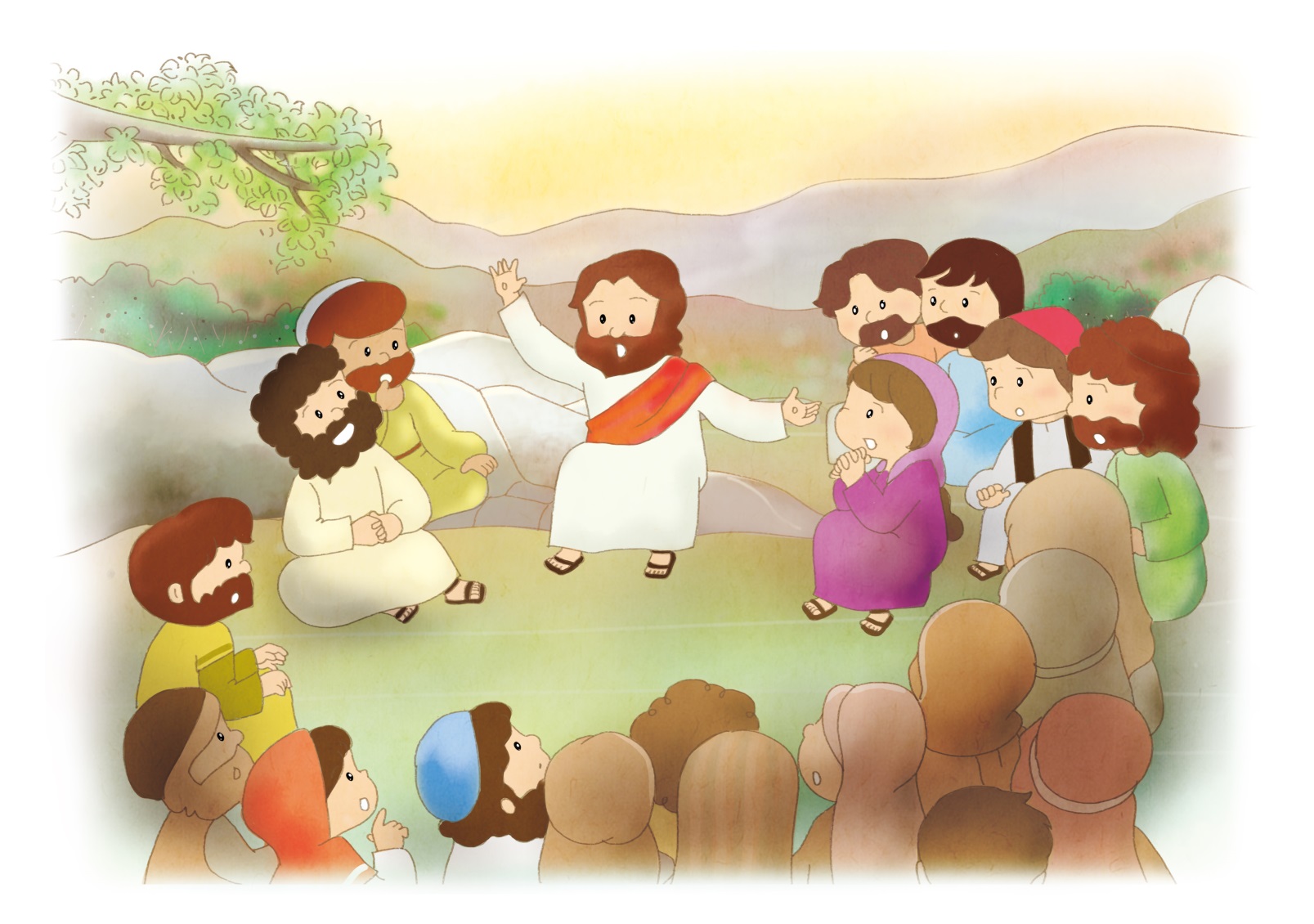 [Speaker Notes: 이미지출처 : https://news.v.daum.net/v/20190726214318605
이미지 출처 : http://www.ktin.net/h/contentxxx.html?code=newsbd&idx=487655&hmidx=1]
あしのなえた　ひとに　さいしょに
　キリストの　みなが　せんげん
　されました
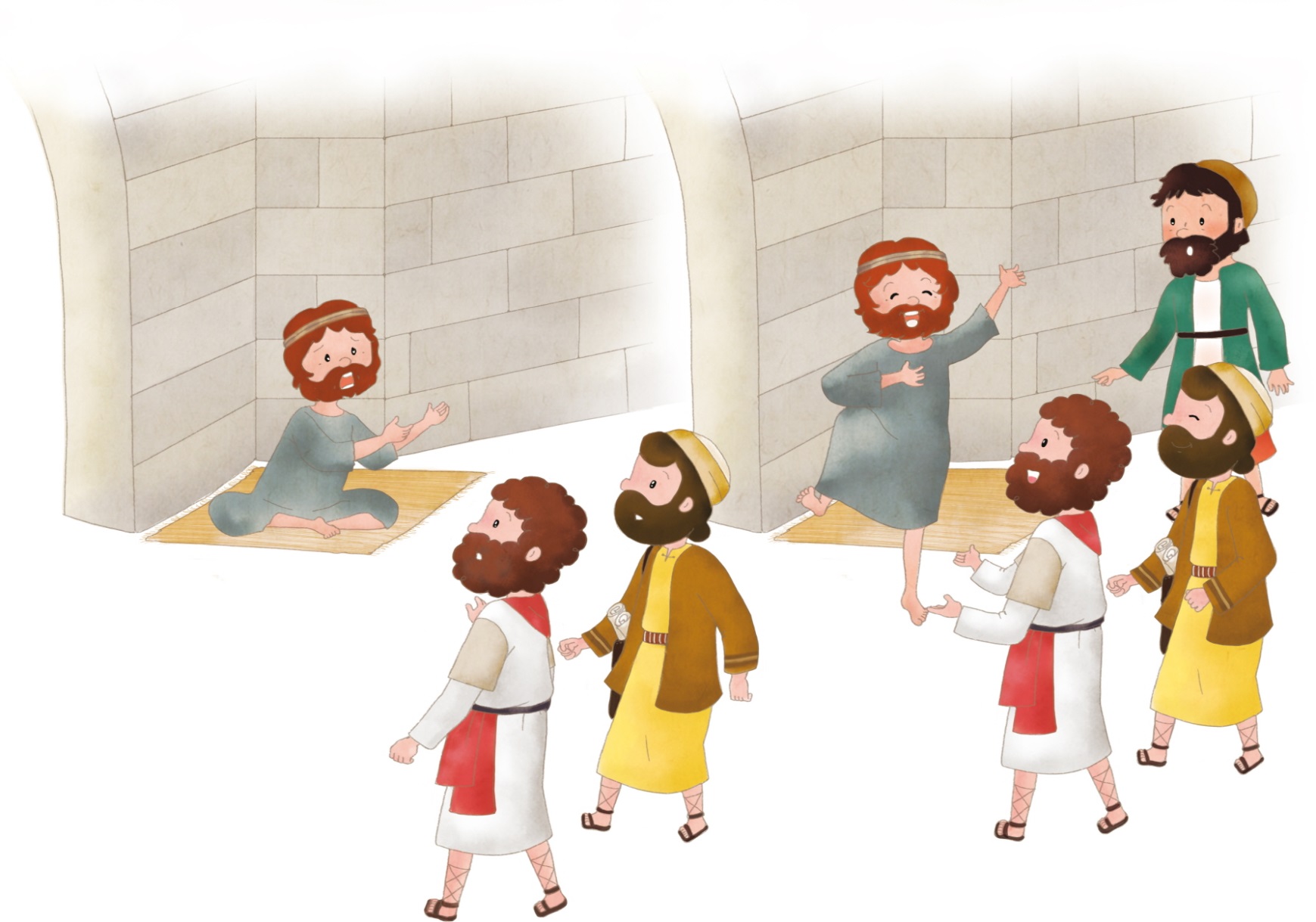 [Speaker Notes: 이미지출처 : https://news.v.daum.net/v/20190726214318605
이미지 출처 : http://www.ktin.net/h/contentxxx.html?code=newsbd&idx=487655&hmidx=1]
つみ　もんだい
すくいのみちは　ただ　イエス・キリストしか　ないことが　せんげんされました
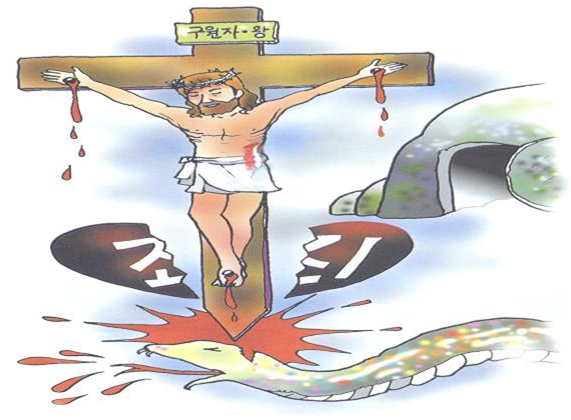 イエス・キリスト　
すべての　もんだい　かいけつしゃ
サタン　もんだい
じごく　もんだい
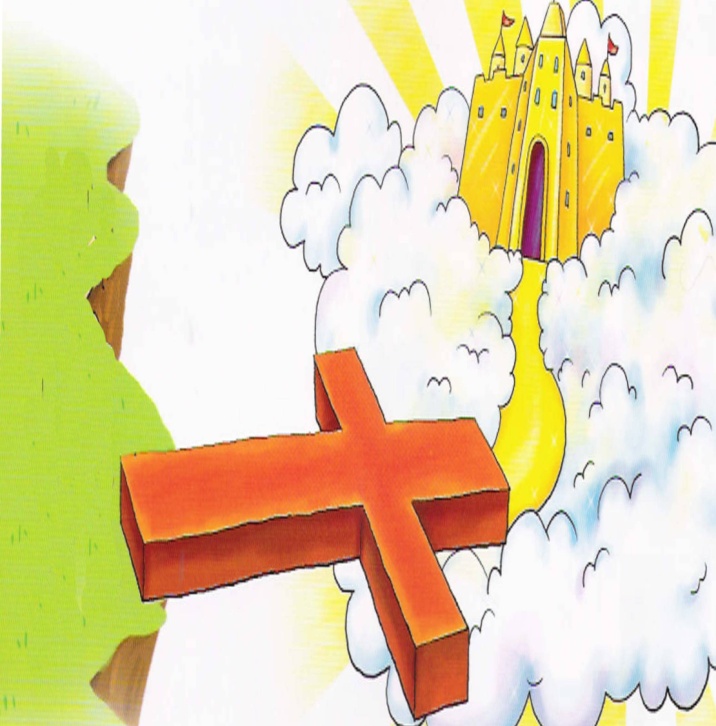 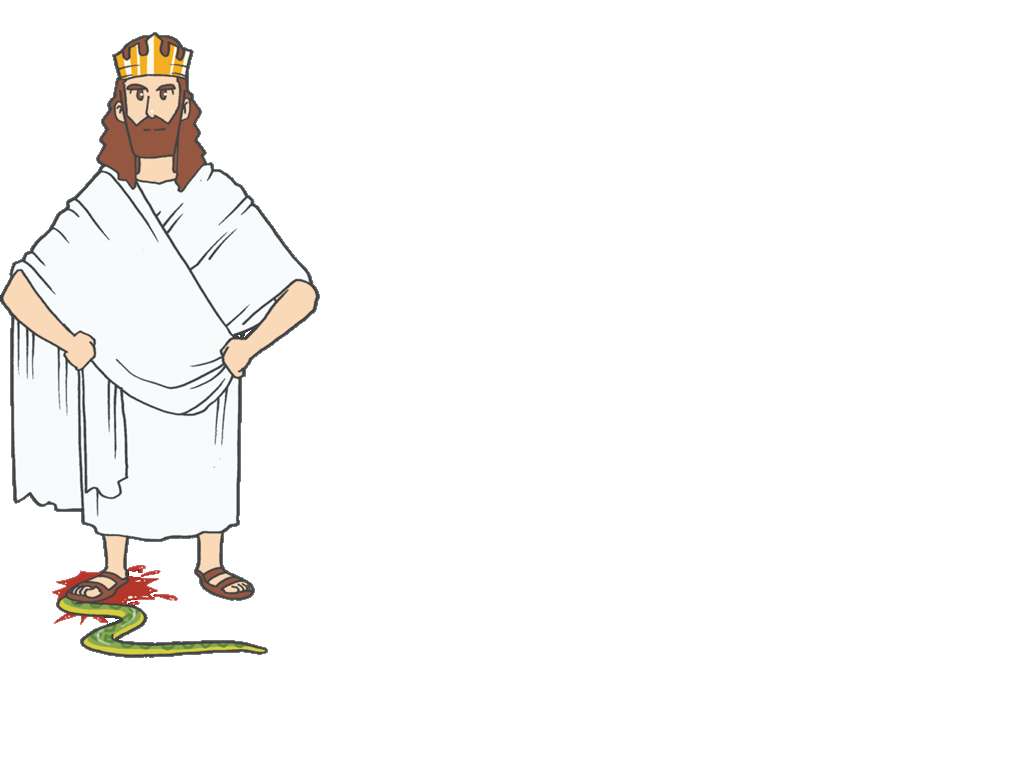 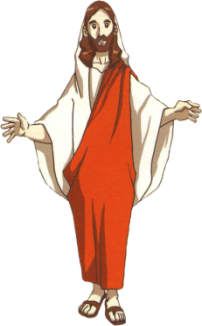 [Speaker Notes: 이미지출처 : https://news.v.daum.net/v/20190726214318605
이미지 출처 : http://www.ktin.net/h/contentxxx.html?code=newsbd&idx=487655&hmidx=1]
2. ユダヤちいきに　みことばが　のべつたえられ　はじめました
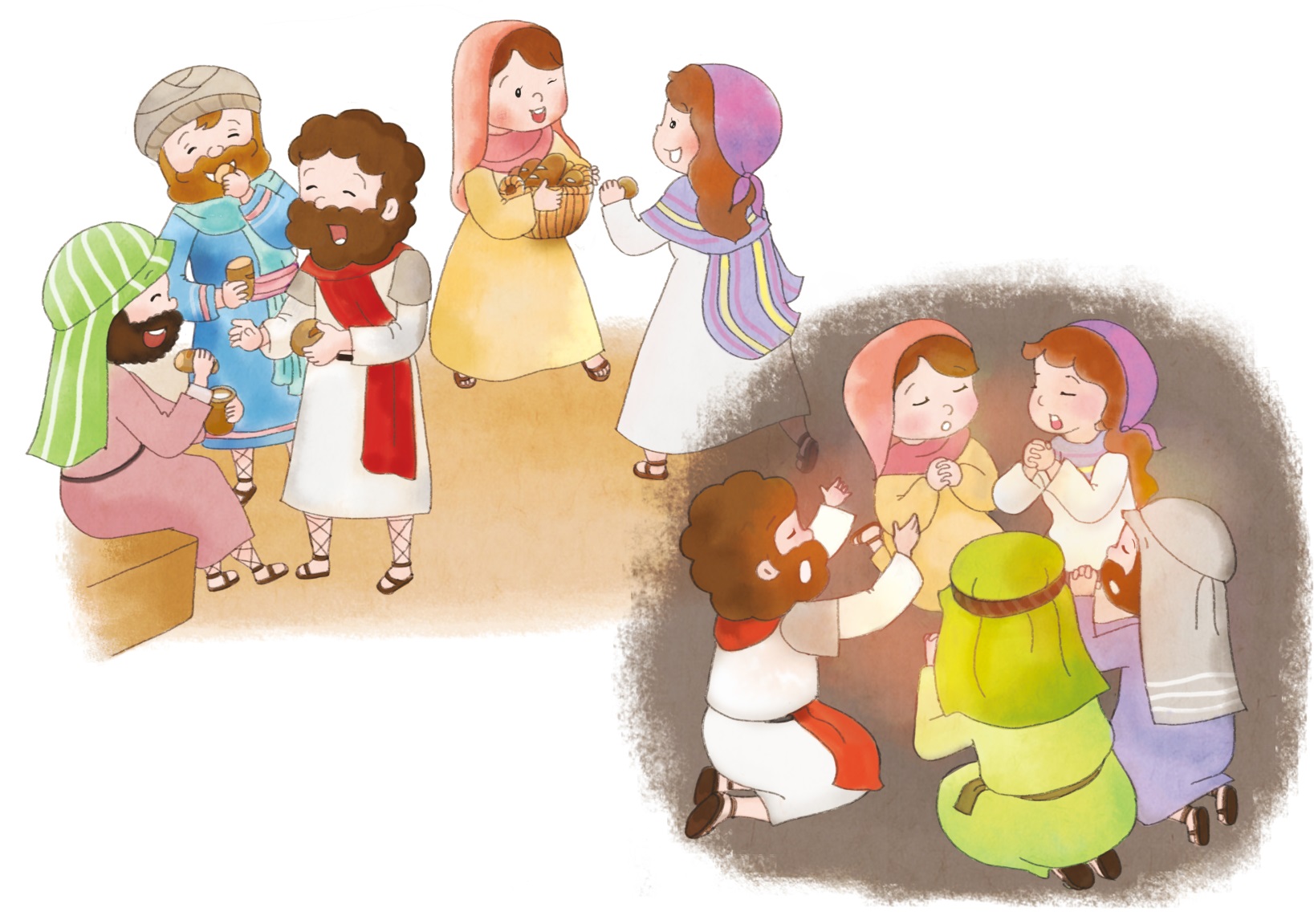 かみさまの　みことばが　ひろまり　
でしたちが　おおく　なりました
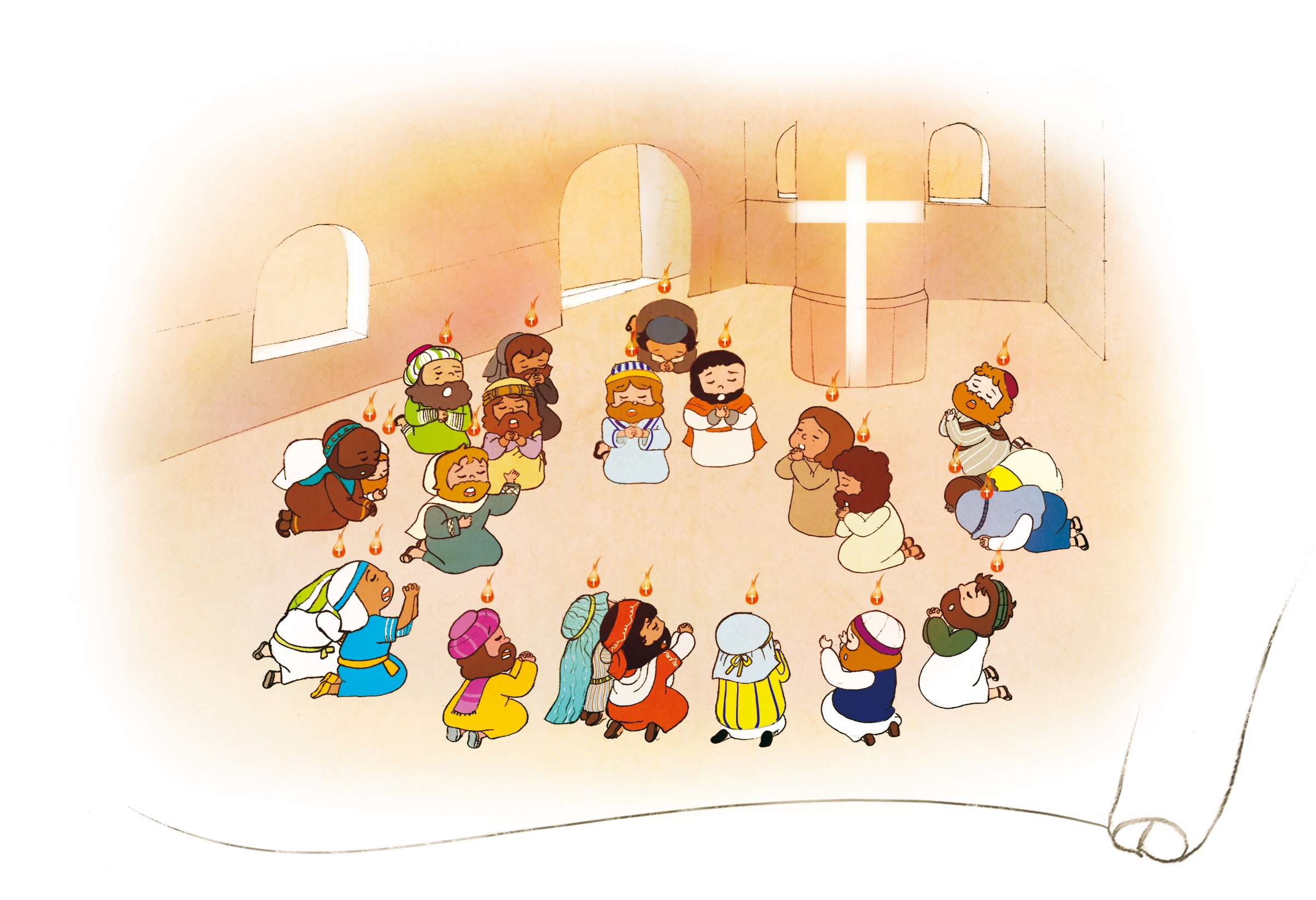 せいれいに　みたされた　ステパノは　ふくいんを　あかしする　なかで　じゅんきょうしました
エルサレムに　おおきな　はくがいが　あり　ユダヤと　サマリヤに　ちらされました
3. サマリヤにも　ふくいんが　のべつたえられ　はじめました
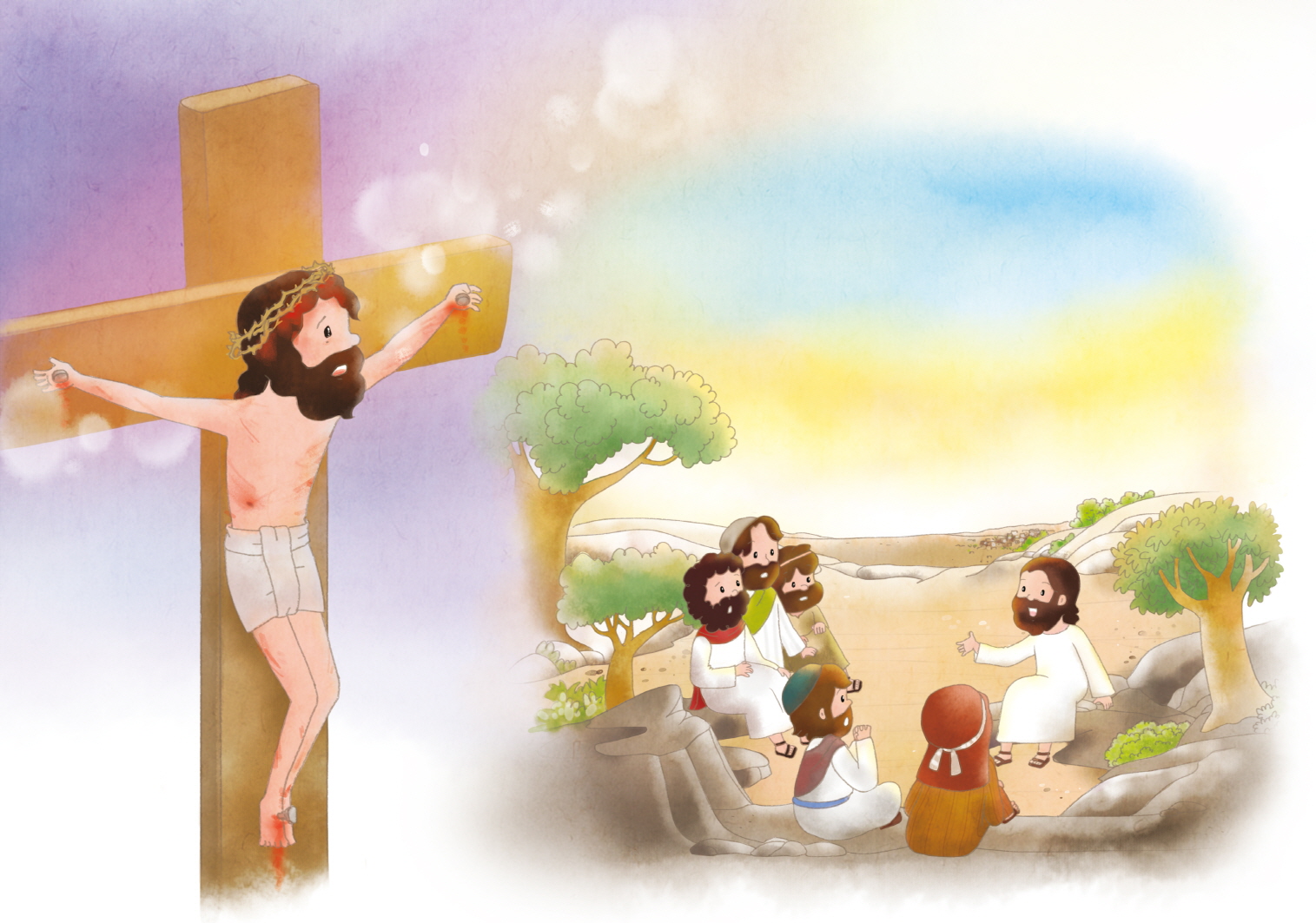 ピリポが　サマリヤの　まちに　いき　キリストを　たみに　つたえました
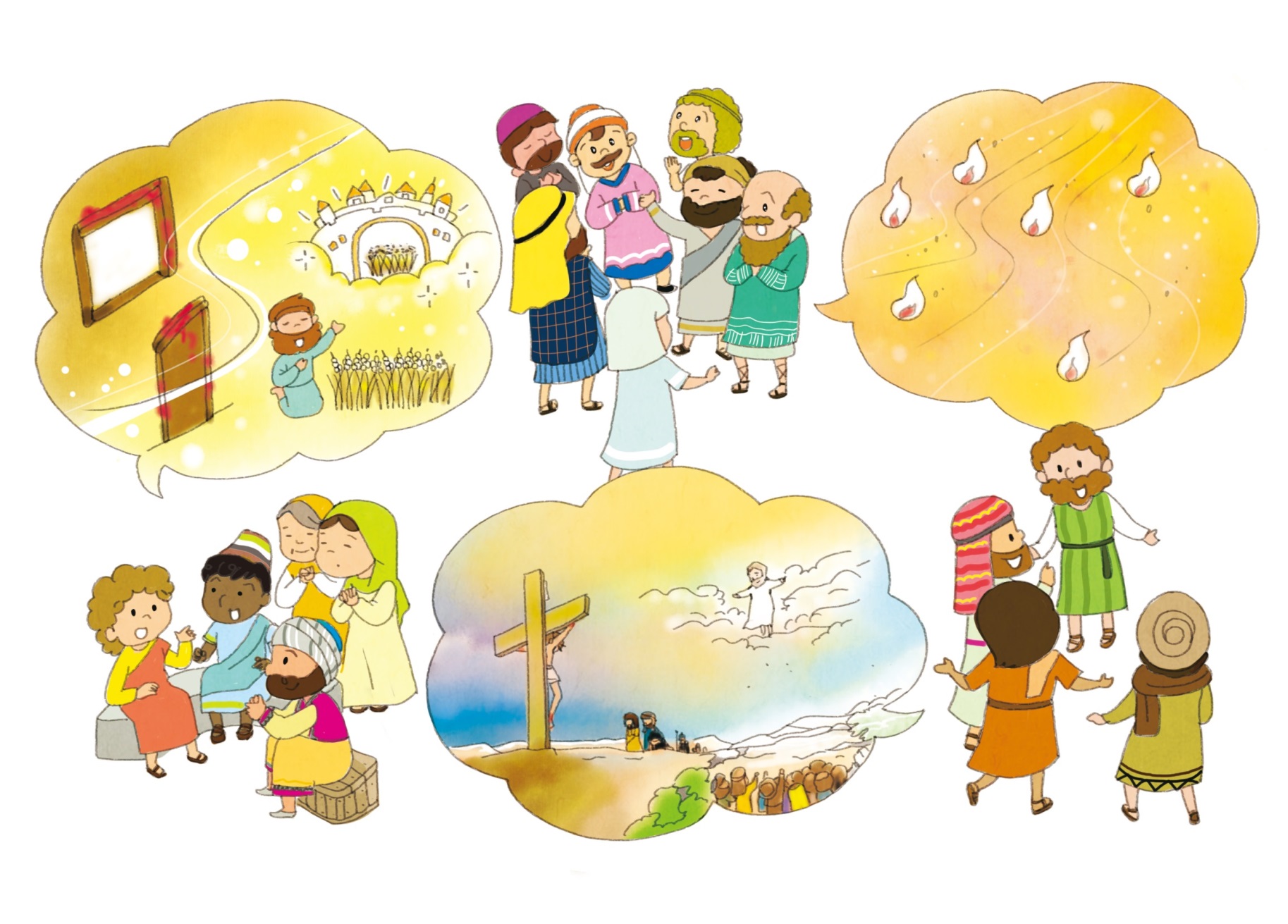 [Speaker Notes: 이미지출처 : https://news.v.daum.net/v/20190726214318605
이미지 출처 : http://www.ktin.net/h/contentxxx.html?code=newsbd&idx=487655&hmidx=1]
ピリポの　はなしを　きいた　ぐんしゅうが　しるしを　みて　みな　そろって　かれの　かたることに　みみを　かたむけました
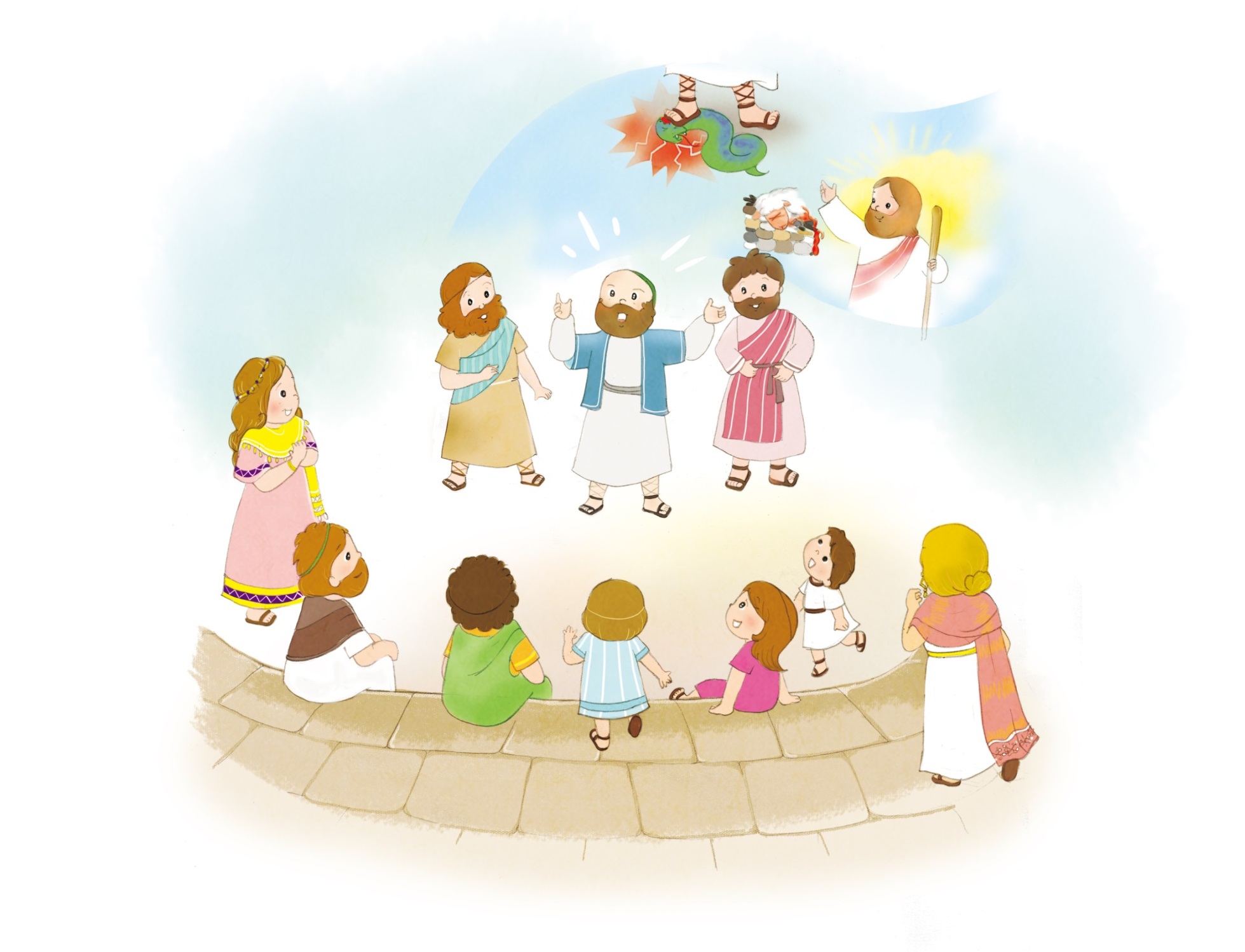 [Speaker Notes: 이미지출처 : https://news.v.daum.net/v/20190726214318605
이미지 출처 : http://www.ktin.net/h/contentxxx.html?code=newsbd&idx=487655&hmidx=1]
おおくの　ひとに　ついていた　あくれいが　おいだされ　ちゅうぶの　ひとと　あるけない　ひとが　いやされる　はたらきが　おきました
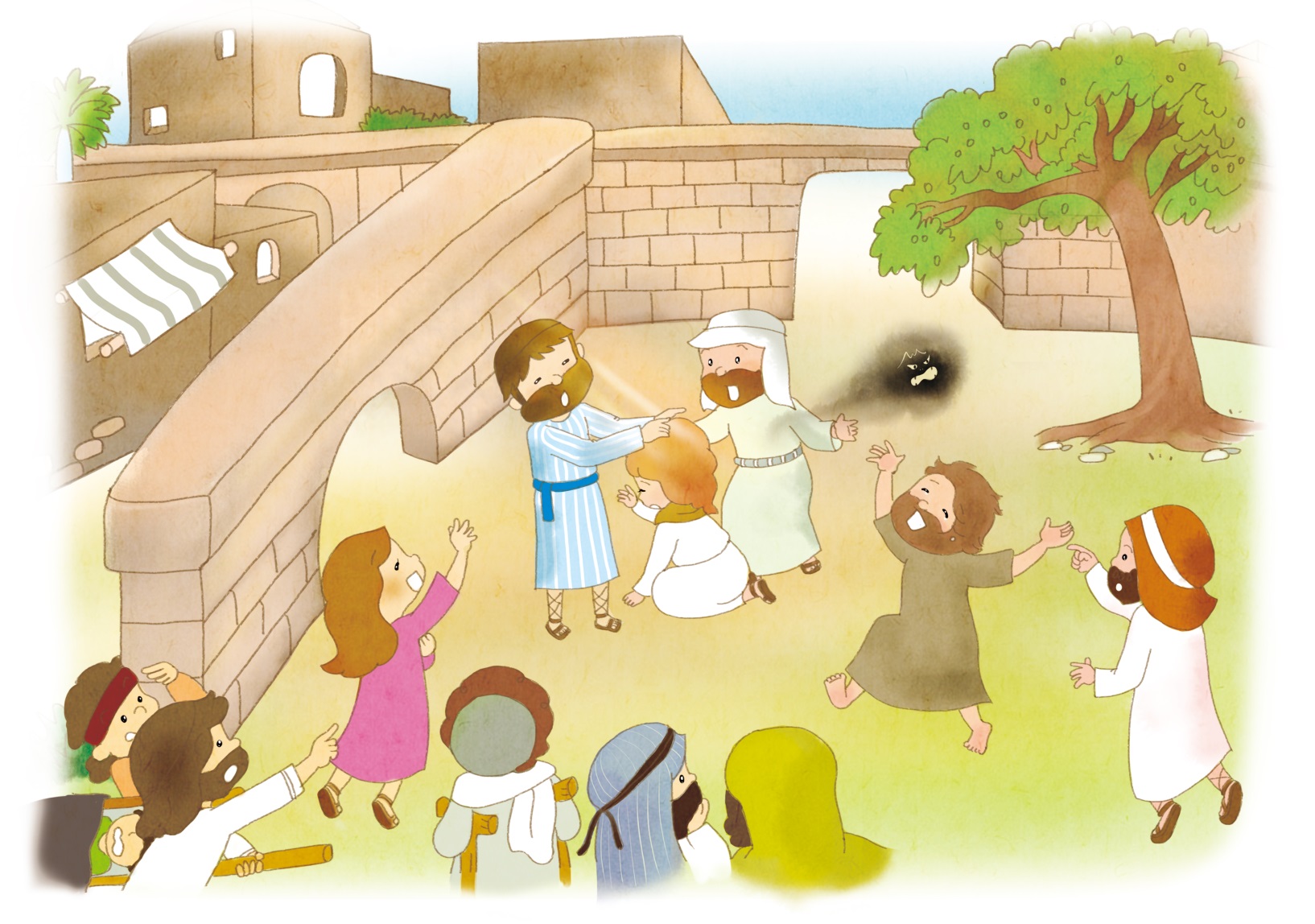 [Speaker Notes: 이미지출처 : https://news.v.daum.net/v/20190726214318605
이미지 출처 : http://www.ktin.net/h/contentxxx.html?code=newsbd&idx=487655&hmidx=1]
4. ちの　はてにまで　ふくいんが　のべつたえられました
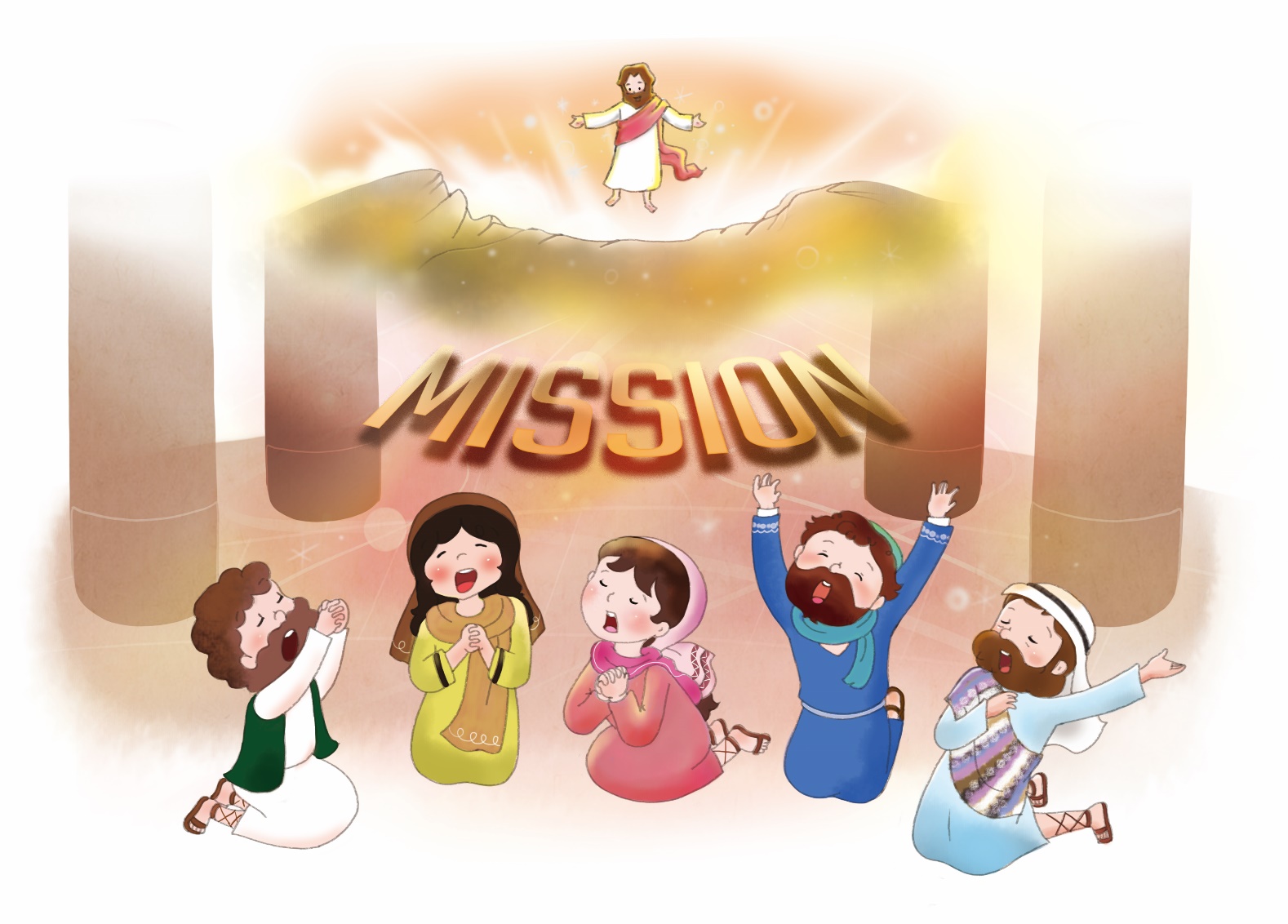 アンテオケきょうかいで　さいしょの　せんきょうしが　はけんされました
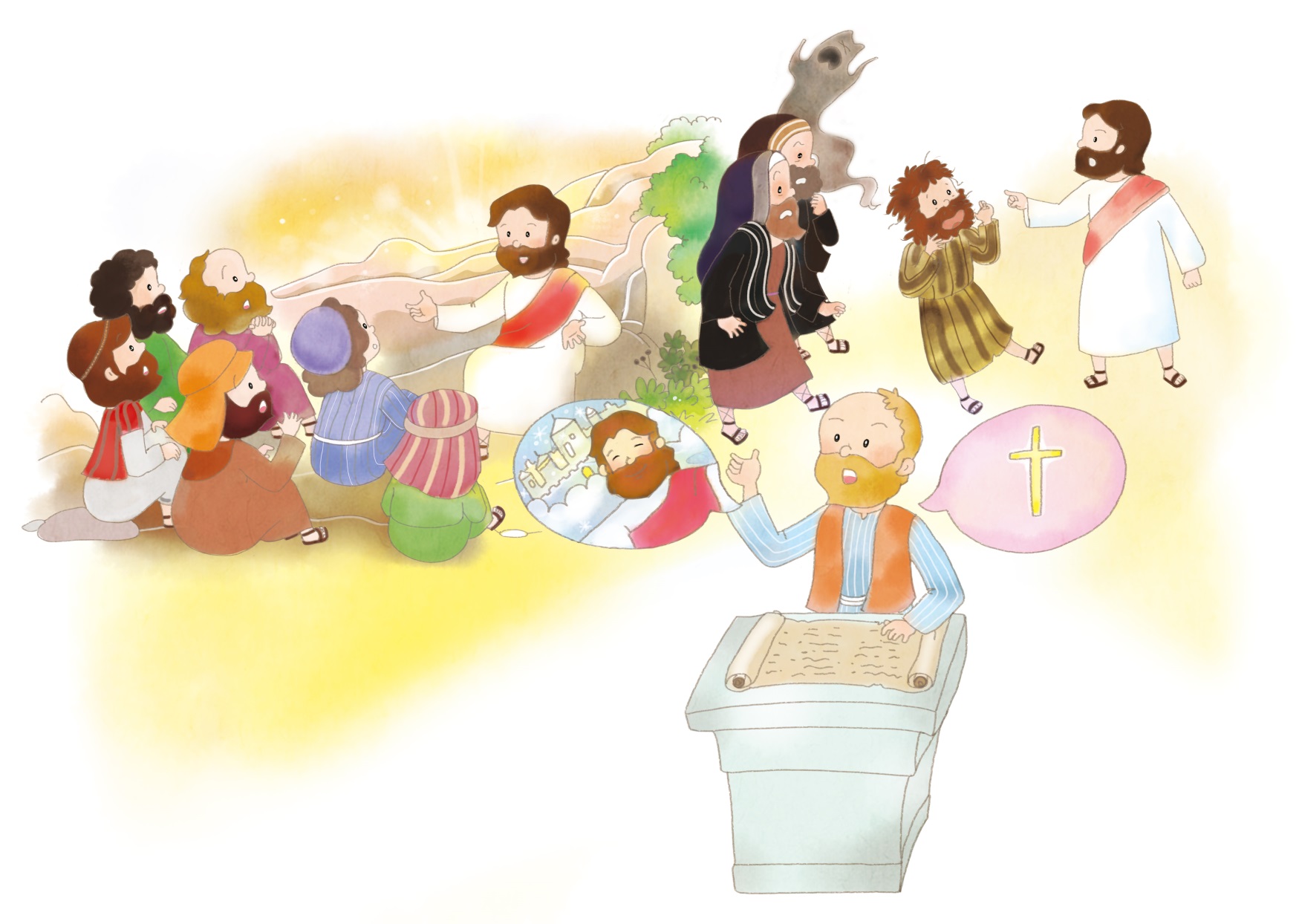 [Speaker Notes: 이미지출처 : https://news.v.daum.net/v/20190726214318605
이미지 출처 : http://www.ktin.net/h/contentxxx.html?code=newsbd&idx=487655&hmidx=1]
みちに　いきづまった　とき　トロアスで　マケドニヤの　まぼろしを　みました
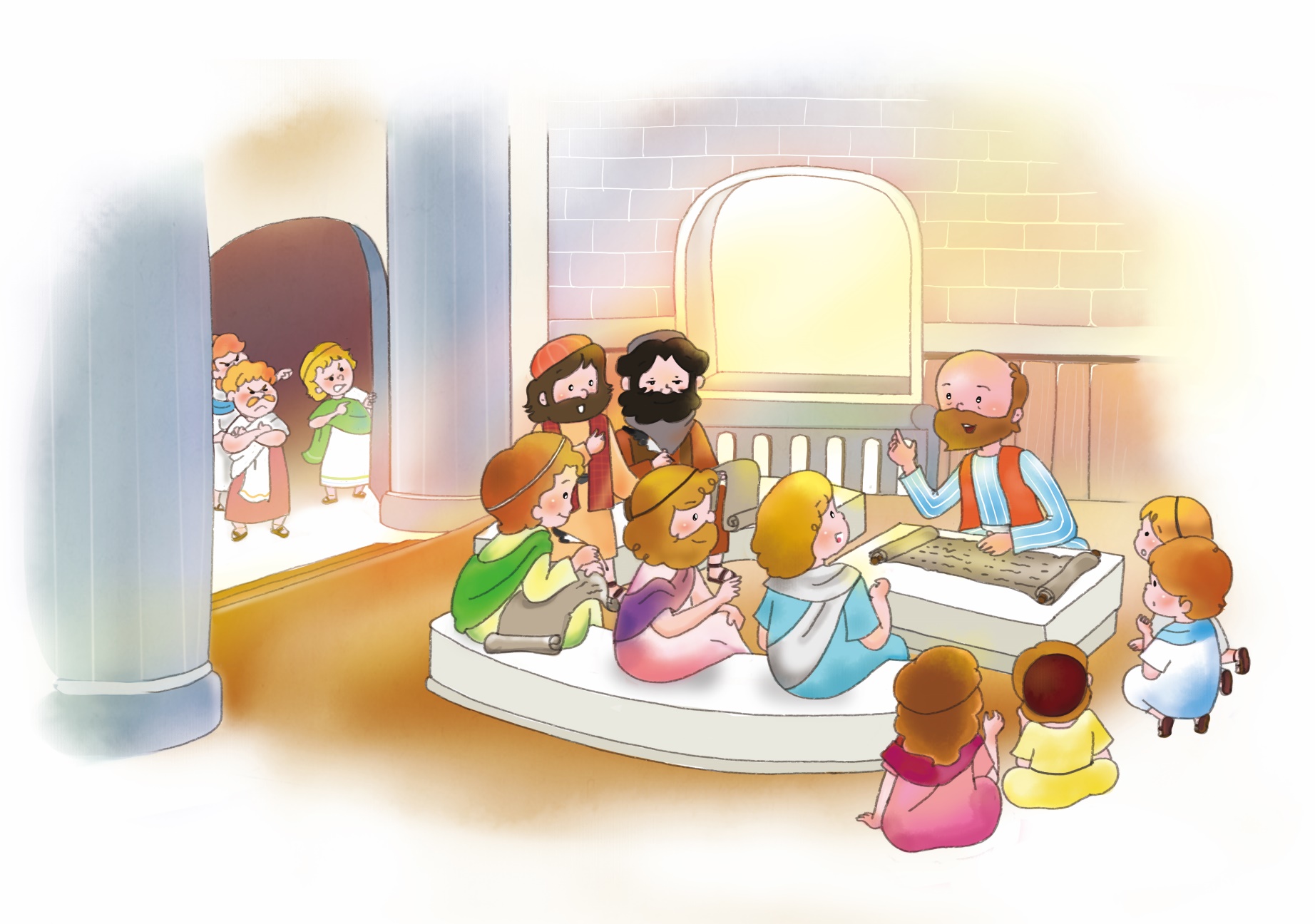 [Speaker Notes: 이미지출처 : https://news.v.daum.net/v/20190726214318605
이미지 출처 : http://www.ktin.net/h/contentxxx.html?code=newsbd&idx=487655&hmidx=1]
パウロが　ローマふくいんかの　けいやくを　にぎりました
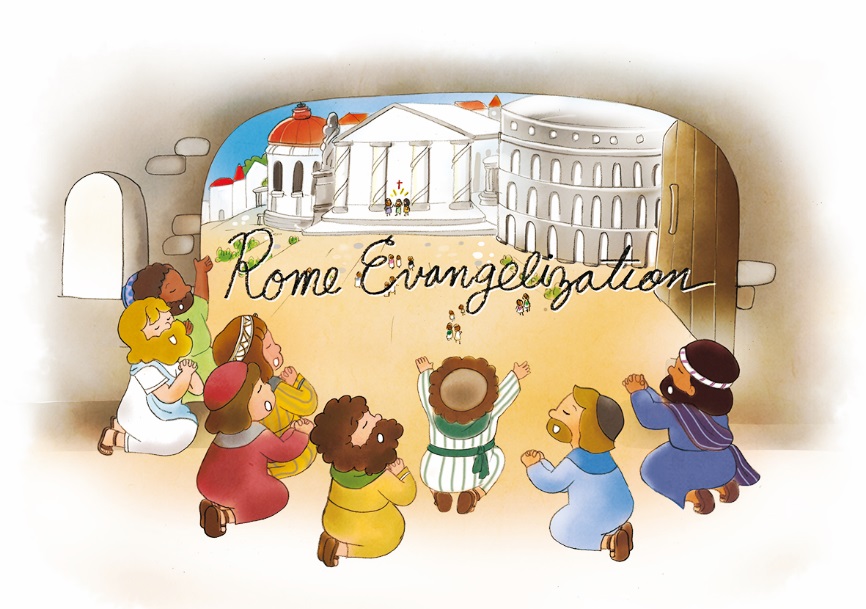 [Speaker Notes: 이미지출처 : https://news.v.daum.net/v/20190726214318605
이미지 출처 : http://www.ktin.net/h/contentxxx.html?code=newsbd&idx=487655&hmidx=1]
あたらしい　わく
このよの　わく
てこ(じんざい)
Leverage
ないめんせかい(うつわ)
Vessel
Transmission
べつのせかい(へんか)
ネフィリムうんどう
(さくひん)
Nobody
れいに　つかれる　うんどう
(せんそう）
Platform
メディアで　じせだい　
しょうあく(ふっこう)
Outsourcing
を
し
て
こく　いん　し　よう
フォーラム
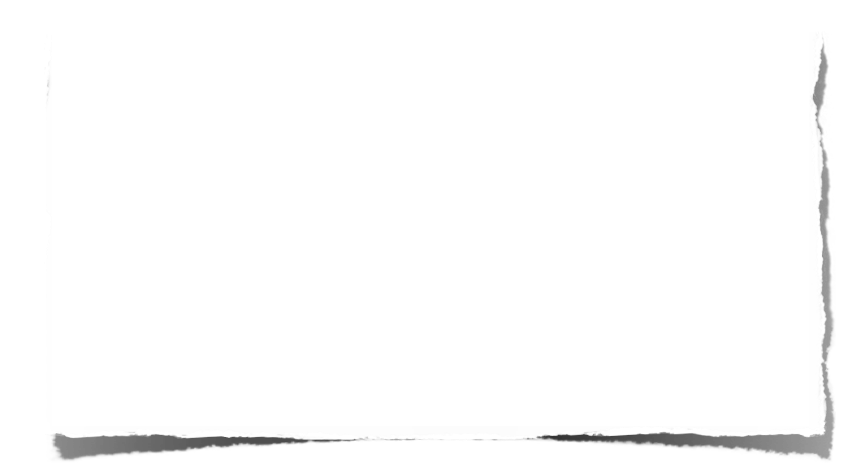 みことばの　なかで 　いちばん　こころに　のこった　
ことを フォーラムしよう
5つの　くんれん – げんば　がっしゅくに ついて　
フォーラムしよう
こんしゅう　じっせん　することを　フォーラムしよう